Věda a její vztah k jiným lidským činnostem
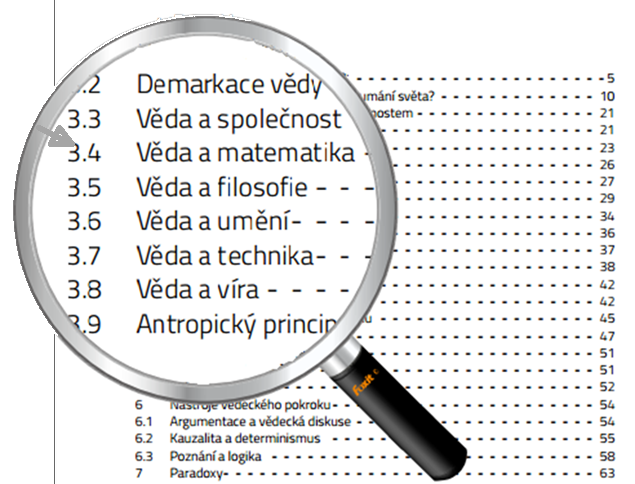 1
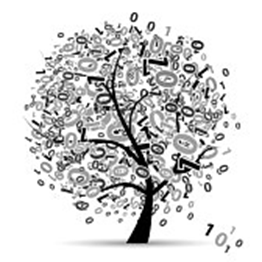 Věda a matematika
V čem je matematika ve srovnání s přírodními vědami zvláštní?

Lze na matematické výroky a teorie aplikovat Popperovo kritérium vědeckosti?
Kant
Věda je natolik vědou, nakolik využívá matematiky.
Russell: 
V matematice nikdy nevíme, o čem mluvíme, ani zda to, co říkáme, je pravda.
Správně prováděná matematika poskytuje nejen pravdu, ale i nejvyšší krásu.
Einstein: 
Pokud se matematické věty vztahují na skutečnost nejsou jisté, a pokud jsou jisté, nevztahují se na skutečnost.
2
[Speaker Notes: K tomu, aby se člověk mohl vyjadřovat o počtu, velikosti, tvaru a rozmístění předmětů potřeboval – pojmy.
Matematické pojmy se utvářely pomalu a byly neustále zpřesňovány a tříděny. 
Zprvu to byly zcela konkrétní  představy spojované s  určitými předměty - úsečka. U některých dokážeme odhadnout, jak vznikaly. Vybavíme si skupinu předmětů, které  mohly být modelem při jeho utváření.
Druhá etapa abstrakce vznikala  již je zpracováním dříve utvářených matematických pojmů – z úsečky –přímka.
Zákonitosti přírody – si jdou svou cestou. Matematické poznatky jsou asi stěží nadřazeny nad zákonitosti přírody, nicméně inspirují k hledání podobně jako filosofie.]
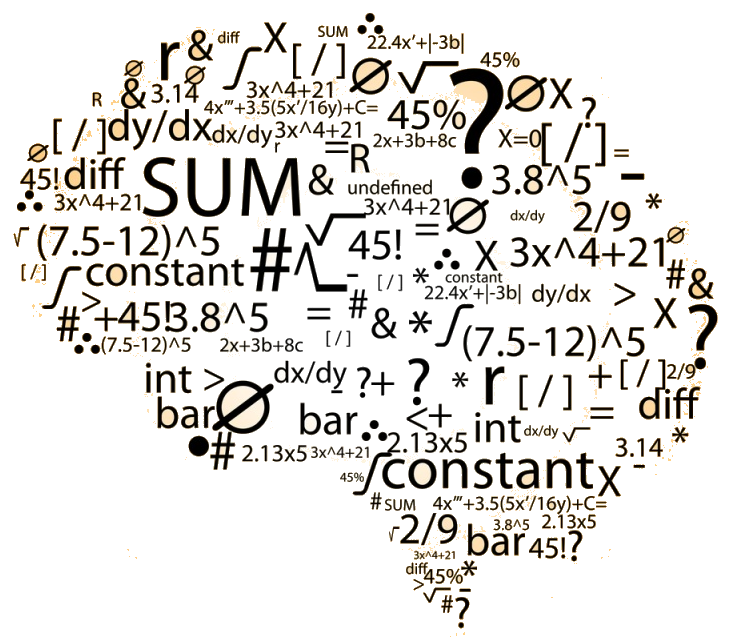 Věda a matematika
Co je předmětem matematiky?

 Nejobecnější poznatky o větě vyvozené dalekosáhlou abstrakcí

 Formální systémy, které jsou spíše vynálezem než objevem

 Ideální svět, do něhož naše myšlení dokáže vstoupit
Matematika a empirické vědy  
Wigner: Nepochopitelná efektivnost matematiky v přírodních vědách
3
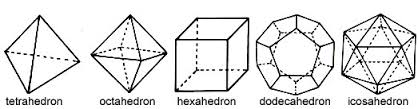 Jazyk vědy – matematika
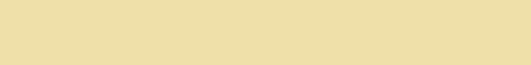 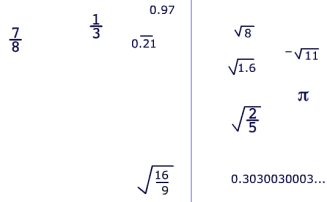 Revoluce v matematice
1.revoluce - zavedení iracionálních čísel
2.revoluce - vznik matematické analýzy
3.revoluce - vznik teorie množin
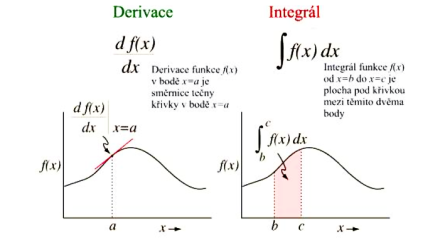 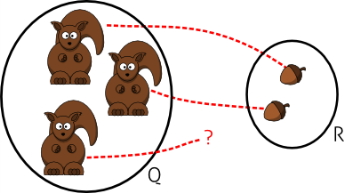 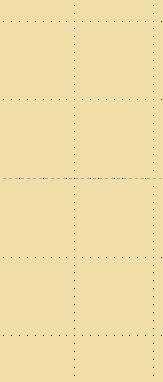 Dosud nevyřešené matematické problémy
Collatzův problém

Vezmi jakékoliv kladné celé číslo n. 
Pokud je n sudé číslo, vyděl jej dvěma: n / 2. 
Pokud je n liché číslo, vynásob jej třemi, přičti jedničku: 3n + 1. 
Tento postup opakuj. 
Domněnka je taková, že nezáleží na tom, jaké počáteční číslo n je zvoleno − výsledná posloupnost vždy nakonec dojde k číslu 1.
Goldbachova hypotéza

Každé sudé číslo větší než 2 lze vyjádřit jako součet dvou prvočísel.


Problém prvočíselných dvojic

Existuje nekonečně mnoho prvočíselných dvojic.
Závěrem
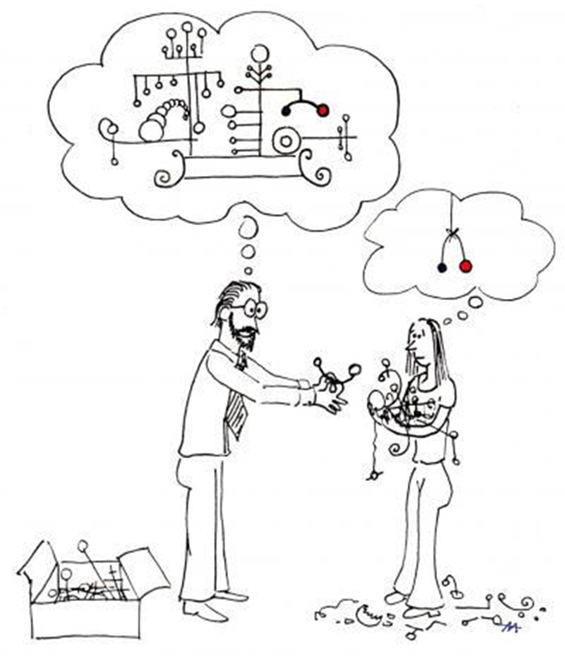 Tři cesty vedou k poznání:
- cesta zamyšlení – ta je nejušlechtilejší,
- cesta napodobování – ta je nejlehčí
a cesta pokusu – ta je nejtrpčí.
 		Konfucius (500 př. n. l.)